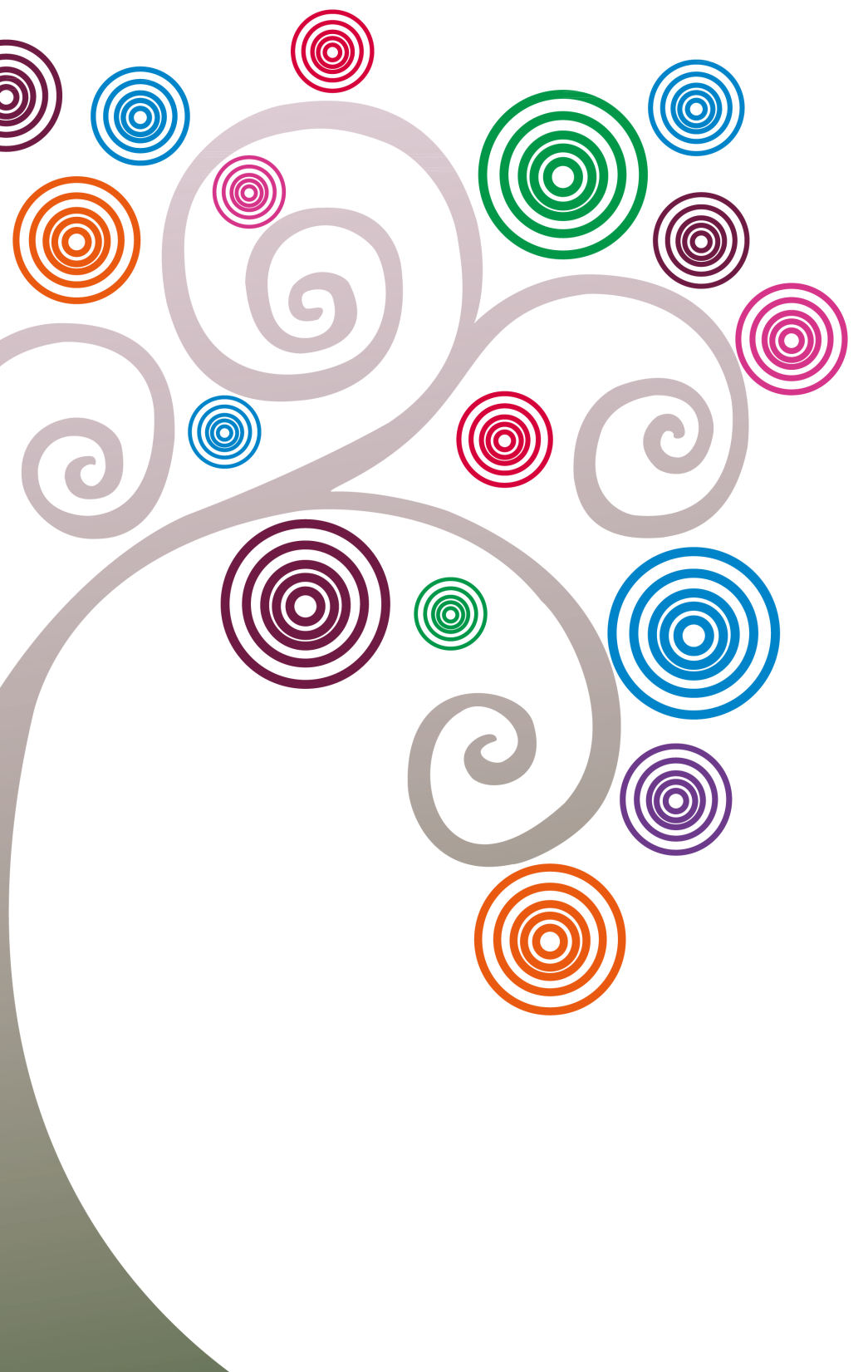 Capítulo 4.
Fecundidad
Quintana Roo
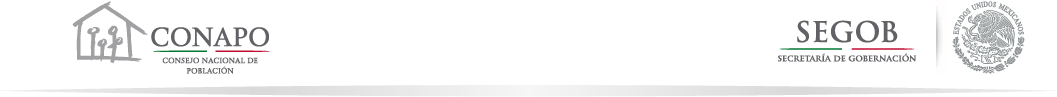 Gráfica 4.1. Quintana Roo. Tasa global de fecundidad*, 1990-2012.
Hijos por mujer
Año
Fuente: Estimaciones del CONAPO con base en la Encuesta Nacional de la Dinámica Demográfica, 1992, 1997, 2009 y 2014.
* Ver apartado 1 sobre limitaciones de la ENADID para el cálculo de tasas de fecundidad.
Gráfica 4.2. Tasa global de fecundidad por entidad federativa, 2007 y 2012
Entidad
Fuente: Estimaciones del CONAPO con base en la Encuesta Nacional de la Dinámica Demográfica, 2009 y 2014.
* Ver apartado 1 sobre limitaciones de la ENADID para el cálculo de tasas de fecundidad.
Gráfica 4.3. Porcentaje de mujeres en edad fértil embarazadas en el momento de la encuesta que planearon el embarazo por entidad federativa, 2009 y 2014
Entidad
Fuente: Estimaciones del CONAPO con base en la Encuesta Nacional de la Dinámica Demográfica, 2009 y 2014.
Gráfica 4.4. Porcentaje de mujeres en edad fértil embarazadas en el momento de la encuesta que no desearon y no planearon el embarazo por entidad federativa, 2009 y 2014
Entidad
Fuente: Estimaciones del CONAPO con base en la Encuesta Nacional de la Dinámica Demográfica, 2009 y 2014.
Gráfica 4.5. Porcentaje de mujeres en edad fértil que planearon el último hijo nacido vivo, 2014
Entidad
Fuente: Estimaciones del CONAPO con base en la Encuesta Nacional de la Dinámica Demográfica, 2014.
Gráfica 4.6. Porcentaje de mujeres en edad fértil que no planearon y no desearon el último hijo nacido vivo, 2014
Entidad
Fuente: Estimaciones del CONAPO con base en la Encuesta Nacional de la Dinámica Demográfica, 2014.